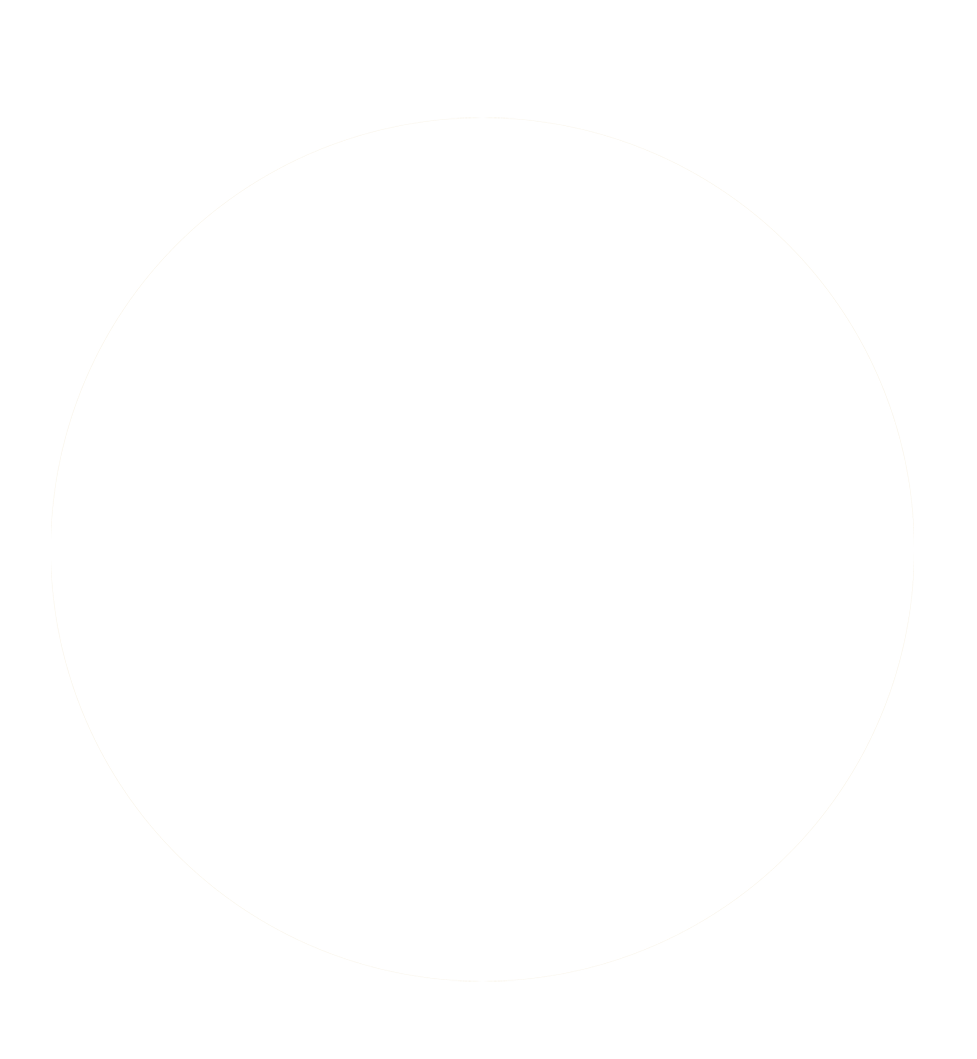 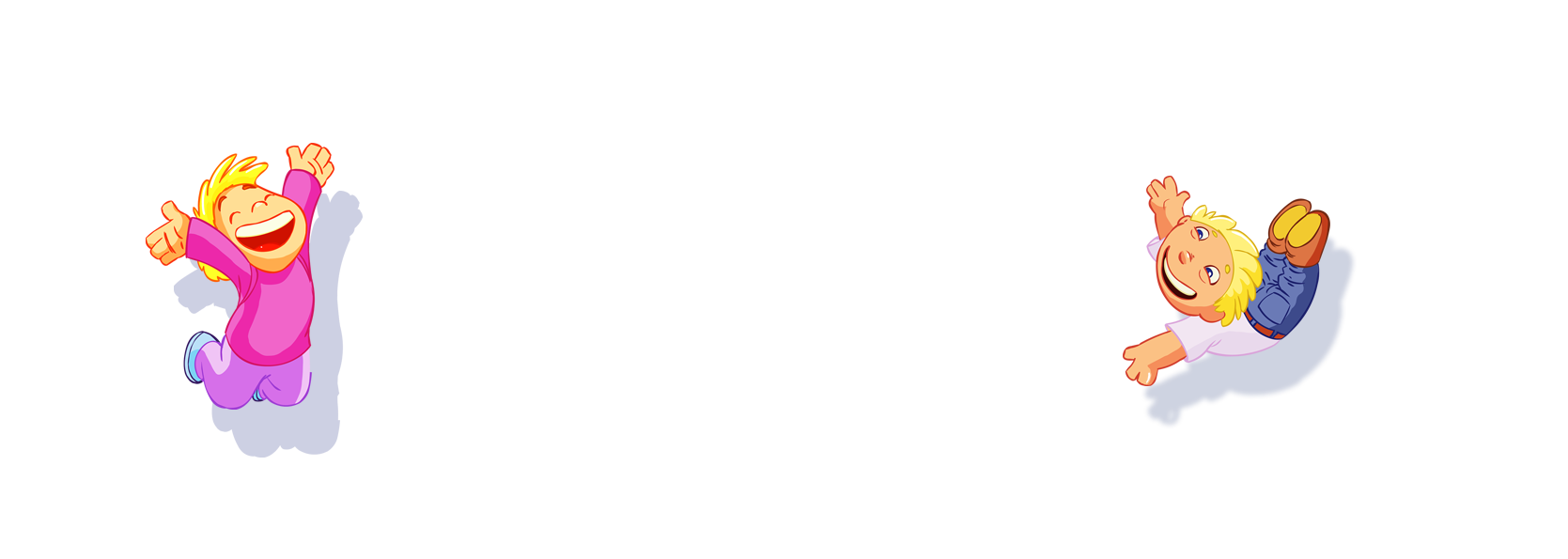 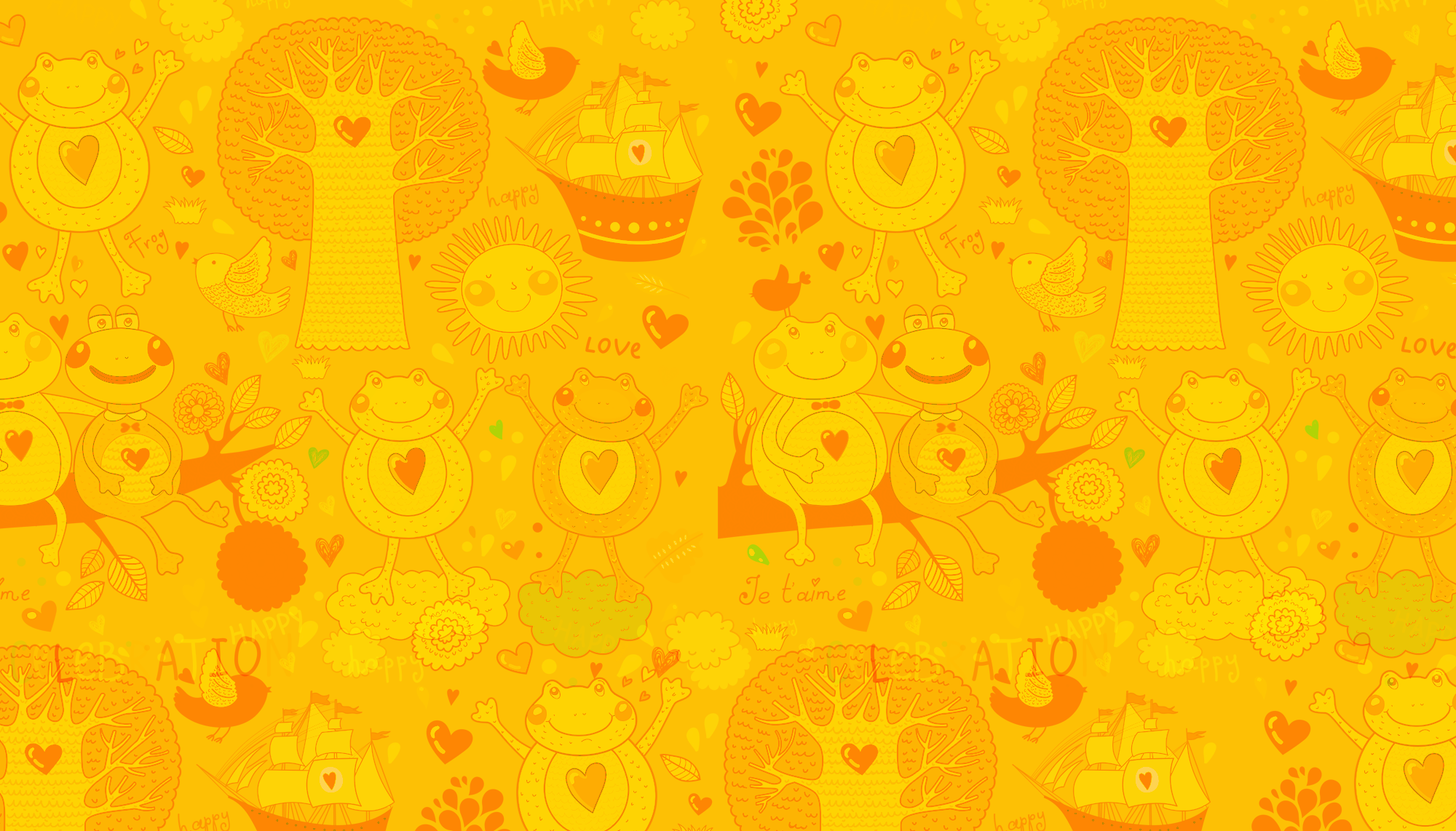 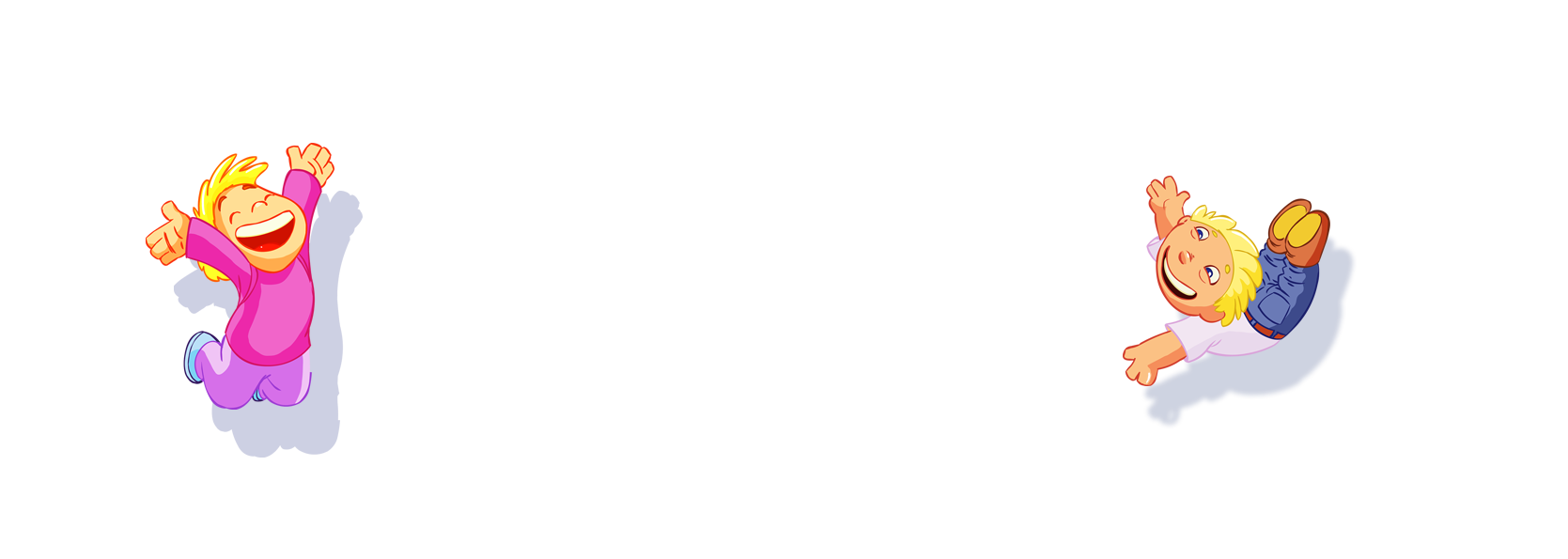 CHÀO MỪNG QUÝ THẦY CÔ VÀ CÁC EM ĐẾN TIẾT
TOÁN
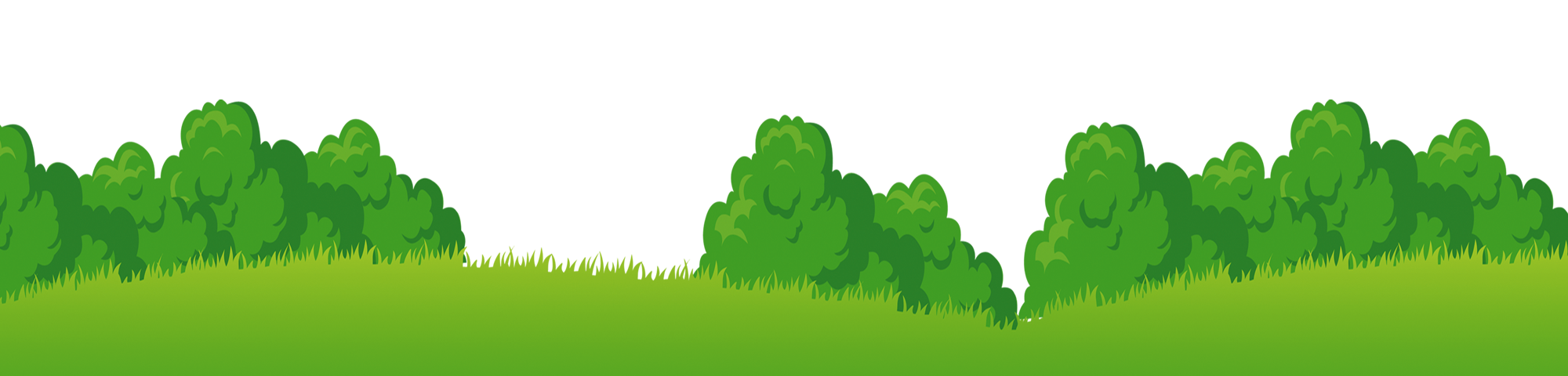 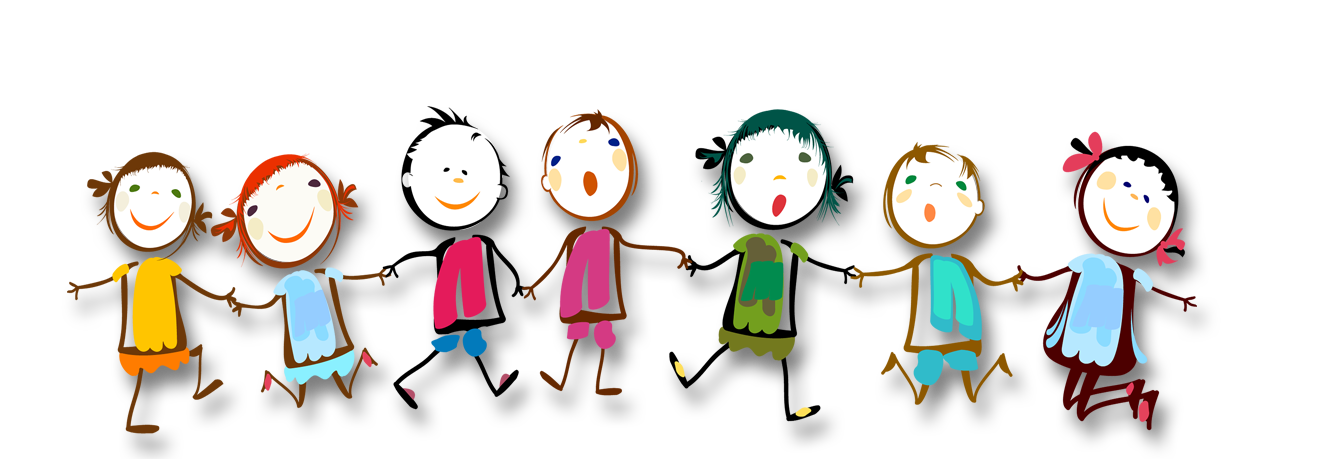 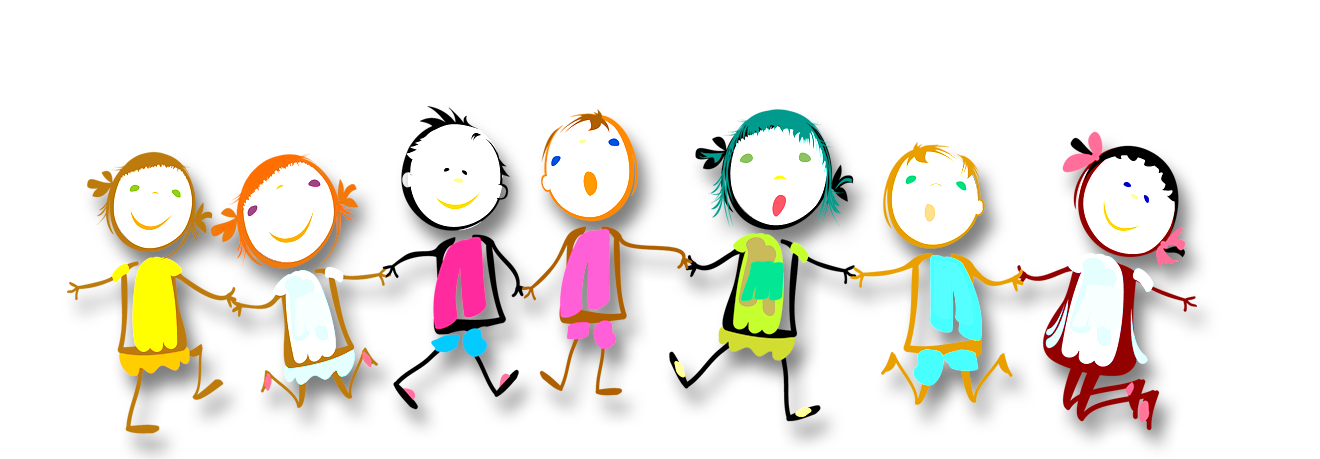 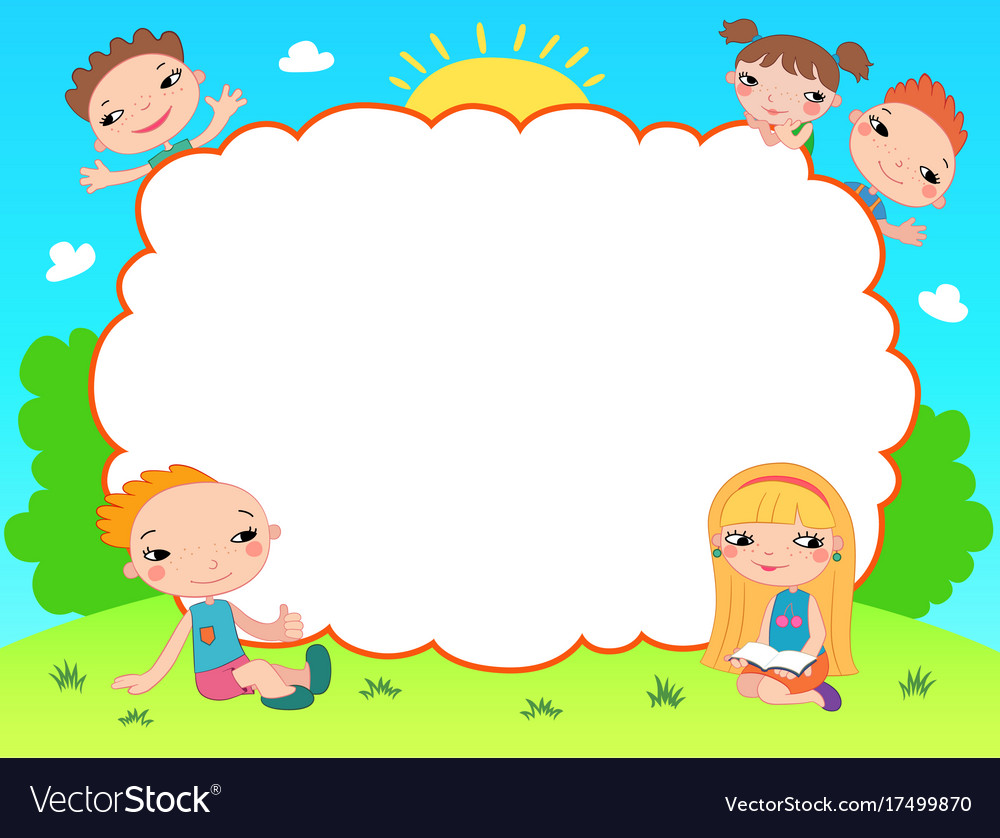 Khởi động
[Speaker Notes: Bài giảng thiết kế bởi: Hương Thảo - tranthao121006@gmail.com]
Các em hãy nêu ra những số 
tròn chục không ?
7
2
1
9
Hết giờ
Ta có các số là: 10; 20; 30; 40; 50; 60; 70; 80; 90
8
3
5
4
10
6
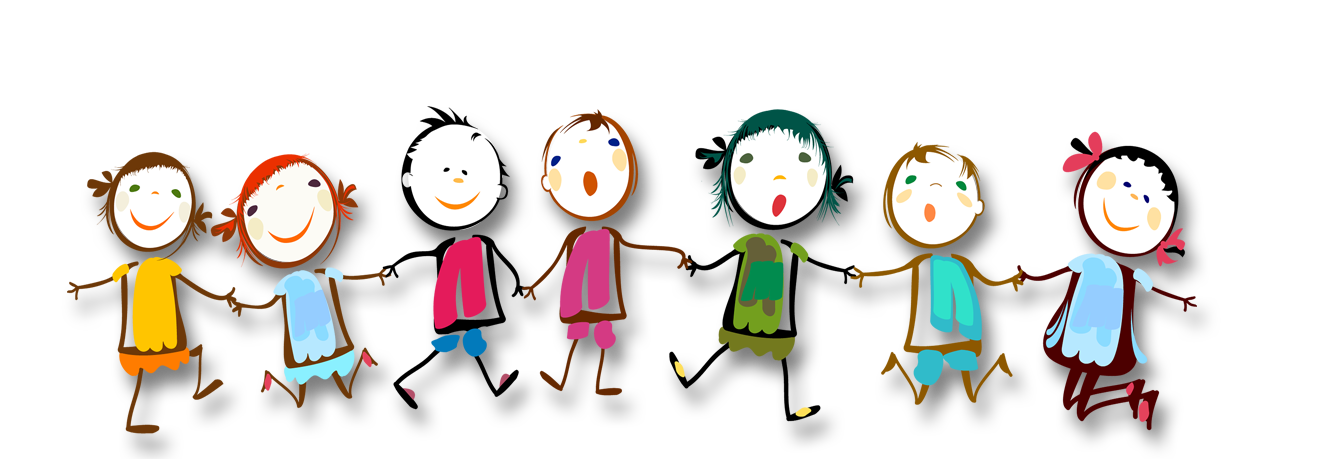 START TIMES
Thứ hai ngày 6 tháng 3 năm 2023
Toán
Ôn tập các số đến 100
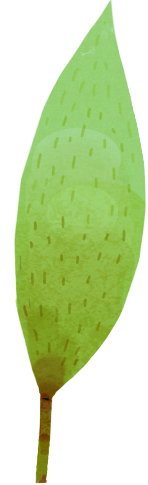 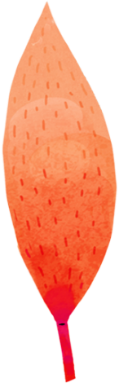 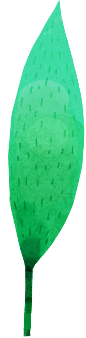 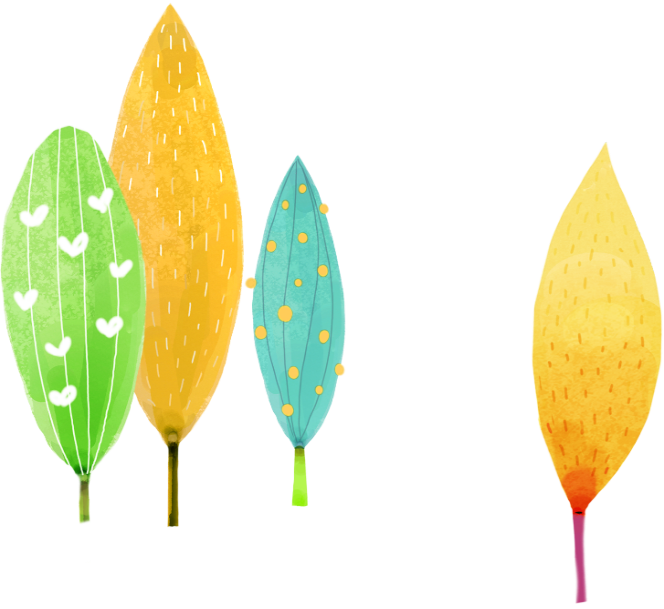 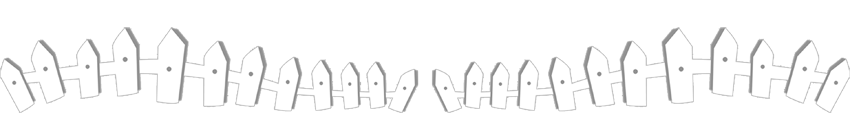 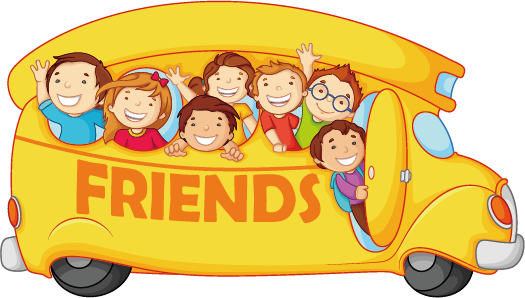 ÔN TẬP VÀ BỔ SUNG
Chủ đề1
ÔN TẬP CÁC SỐ ĐẾN 100
Bài 1
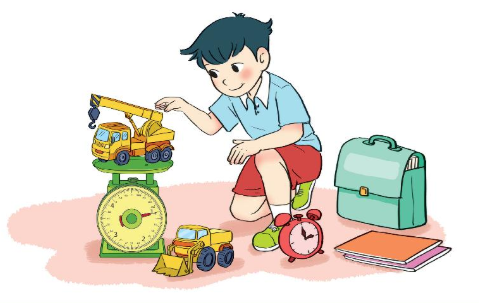 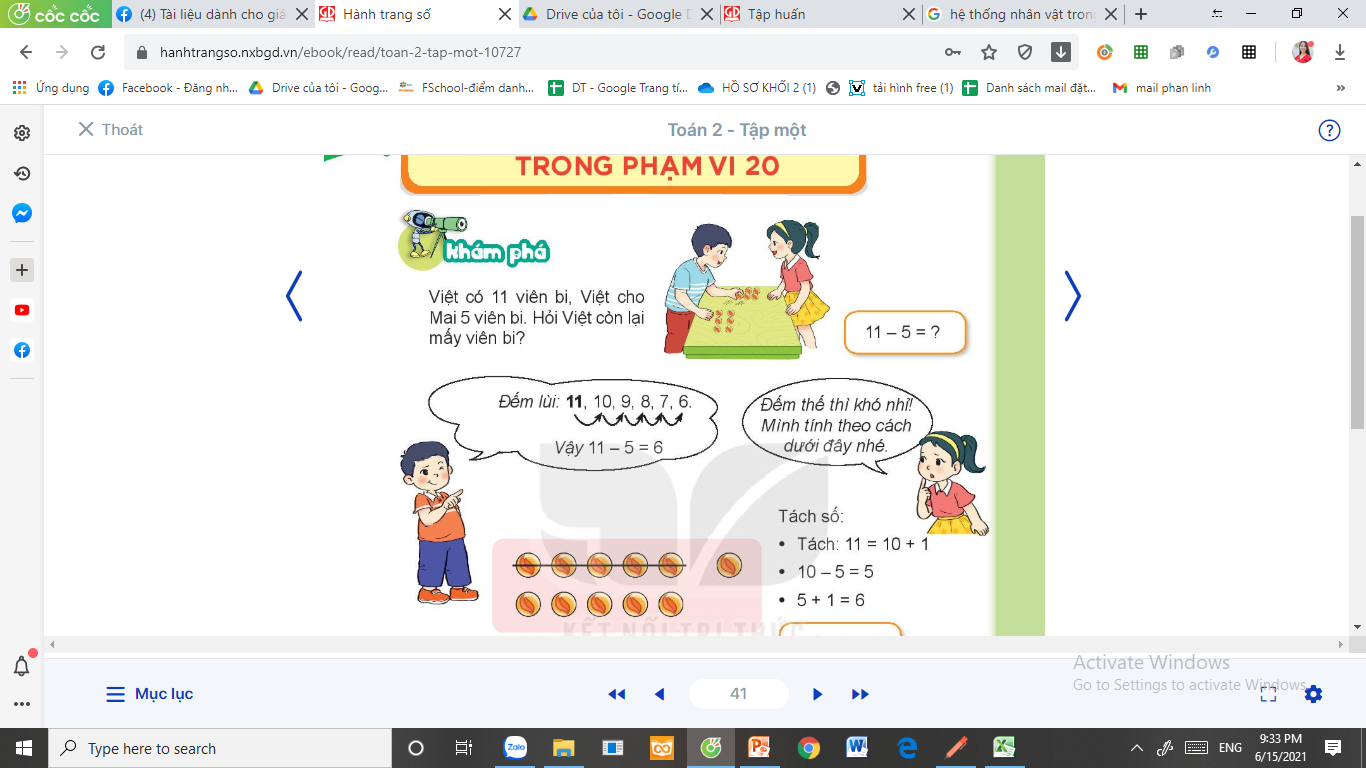 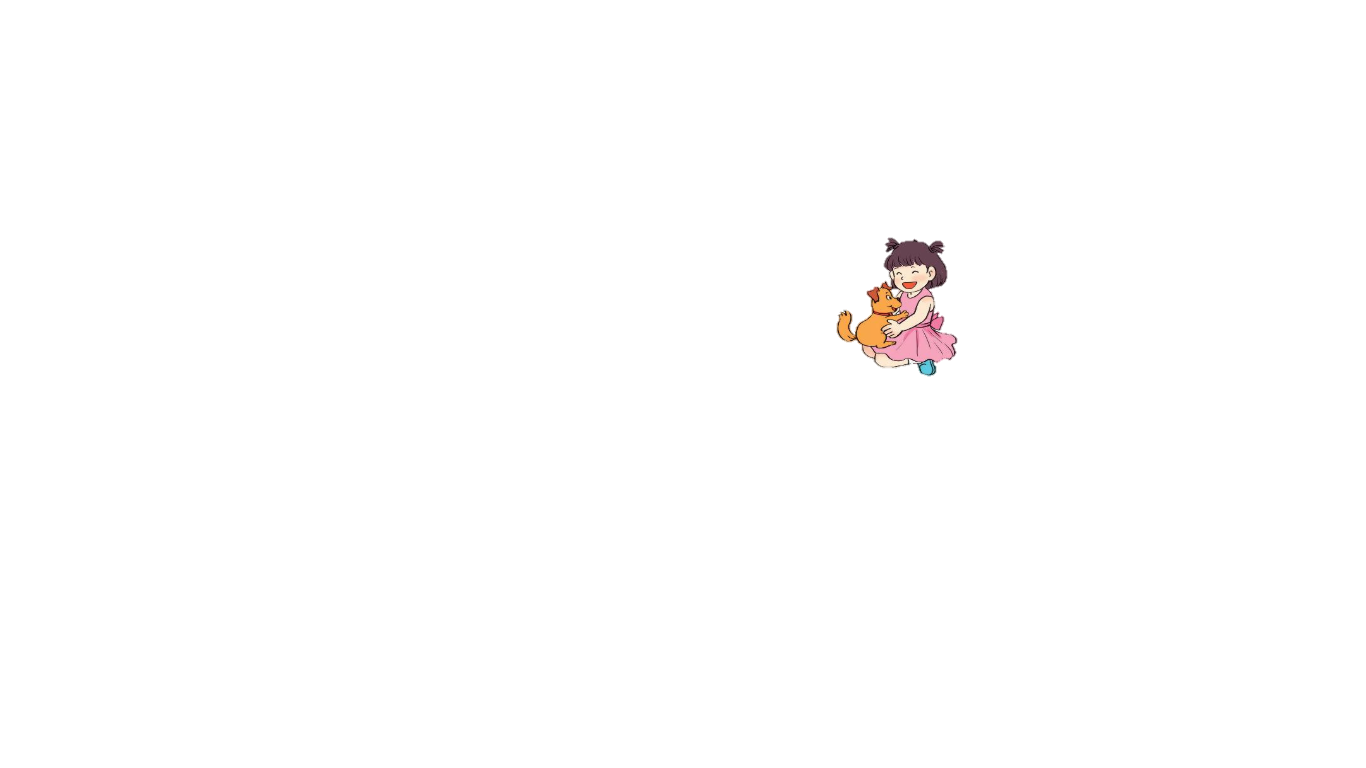 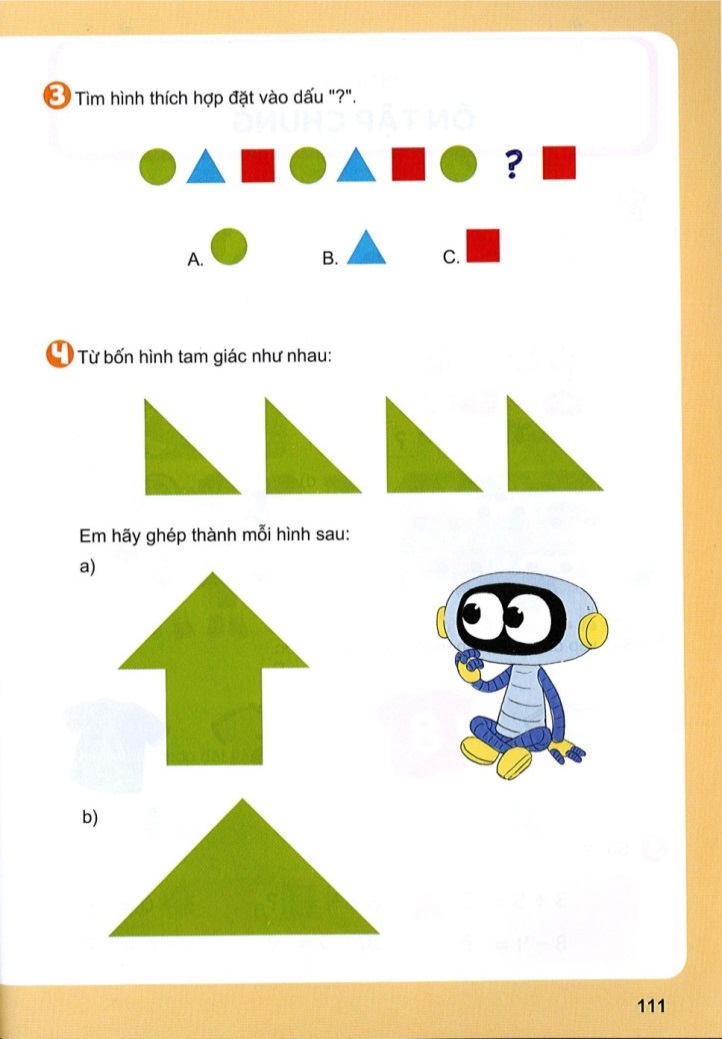 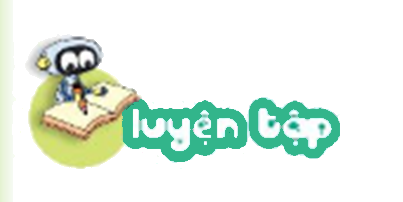 Toán – trang 6
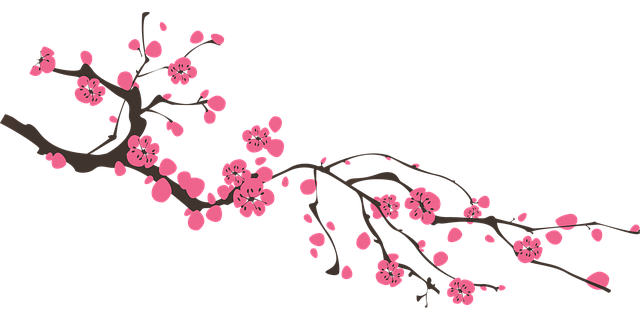 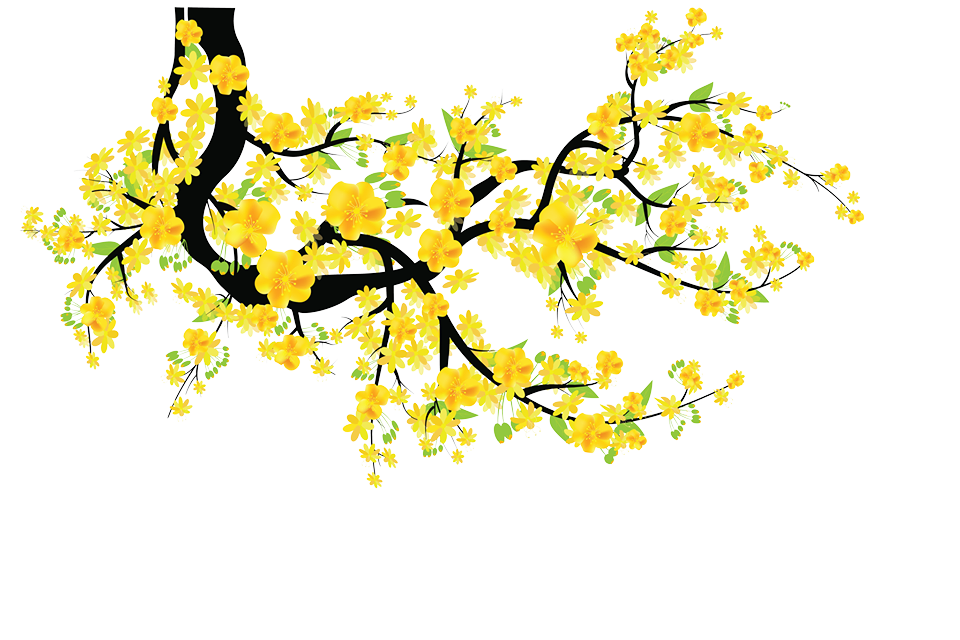 TRÒ CHƠI
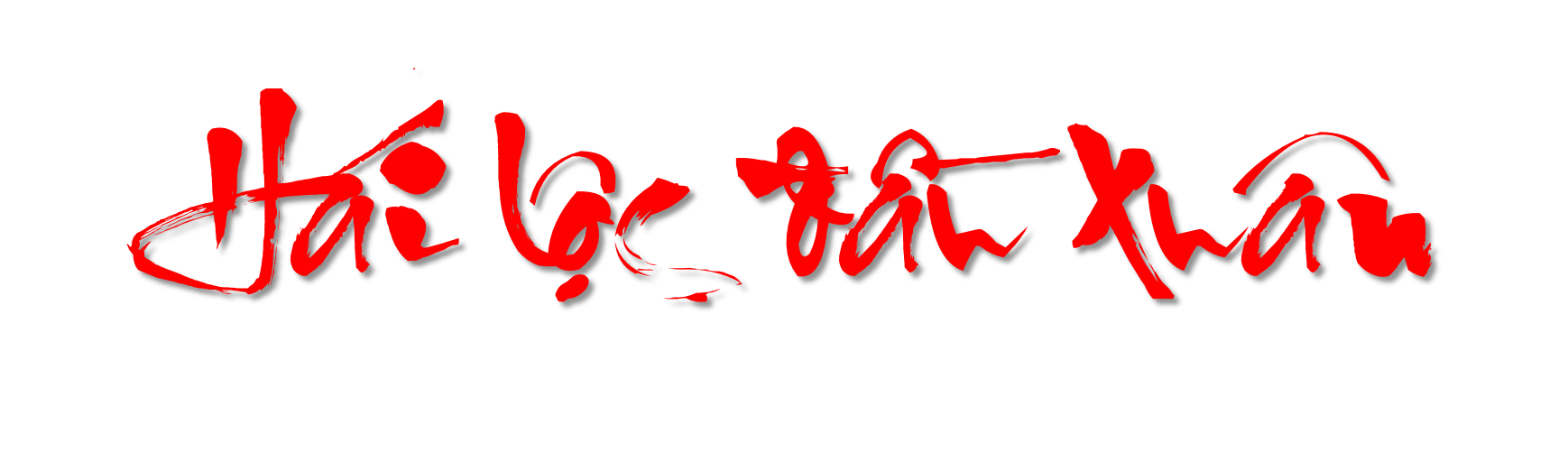 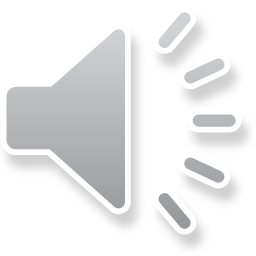 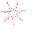 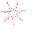 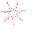 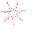 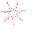 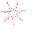 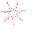 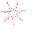 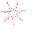 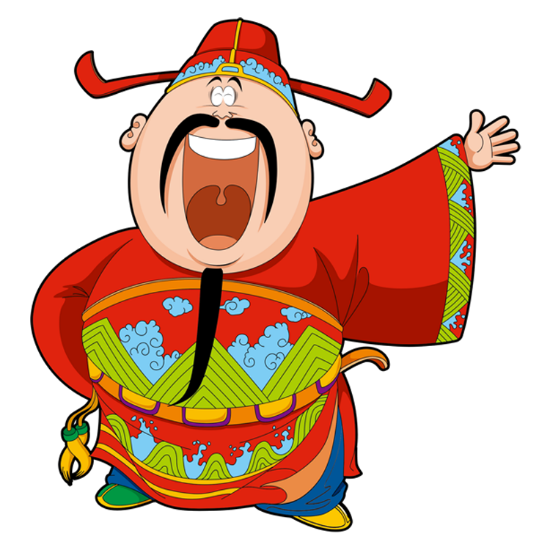 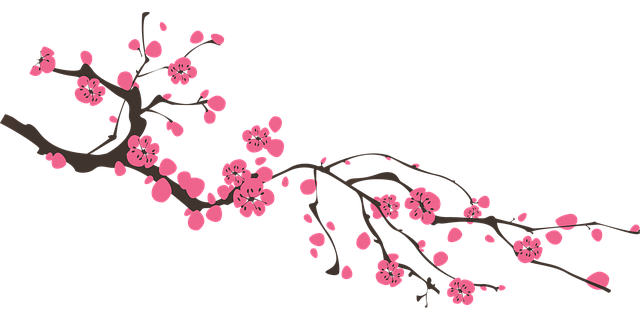 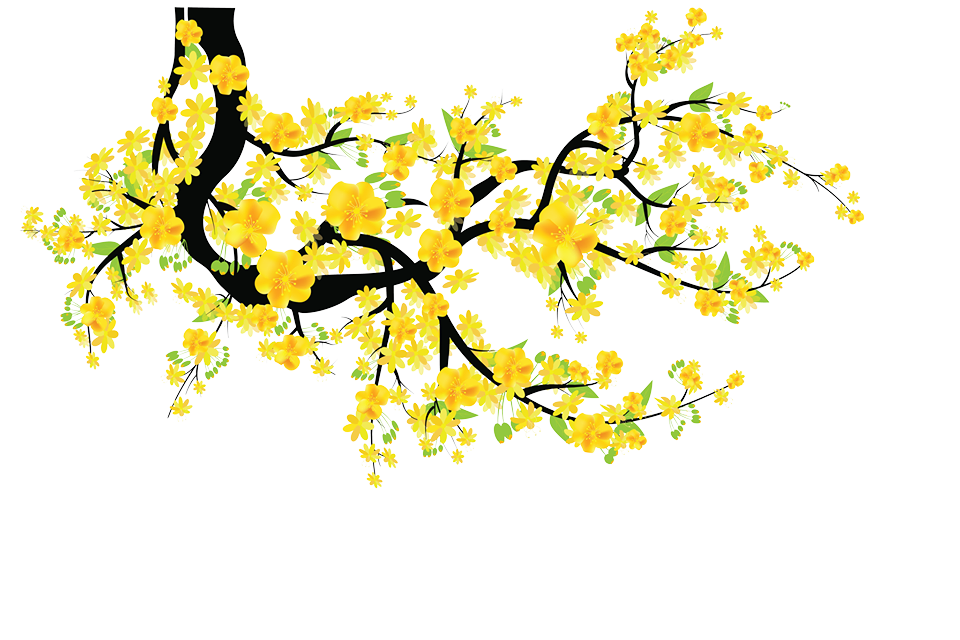 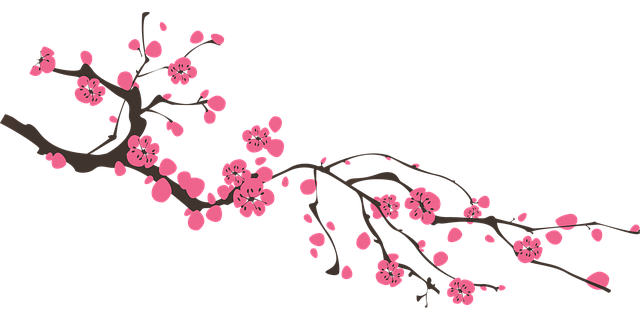 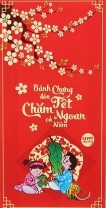 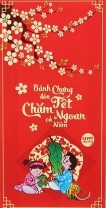 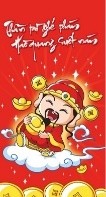 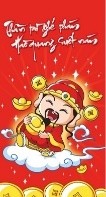 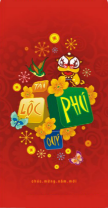 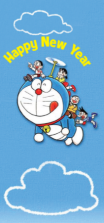 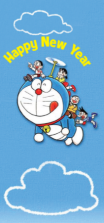 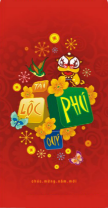 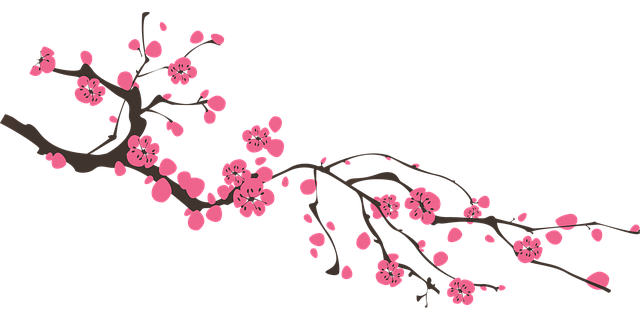 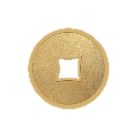 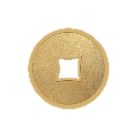 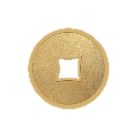 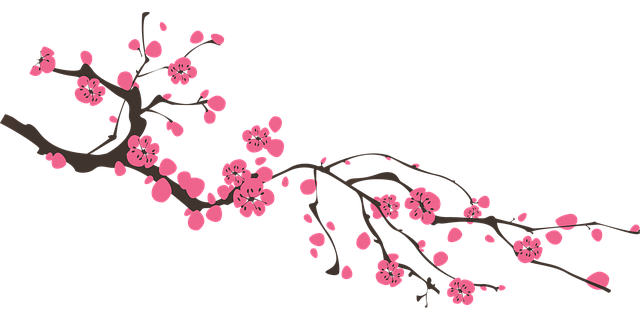 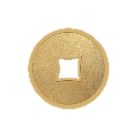 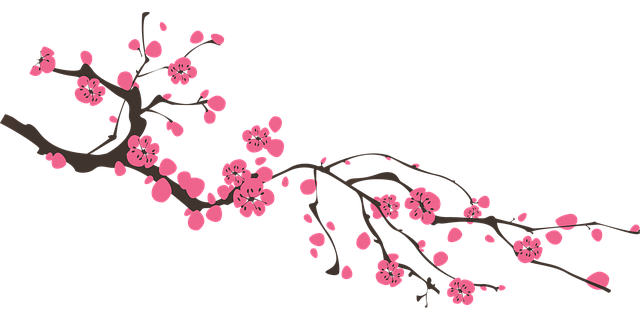 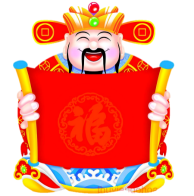 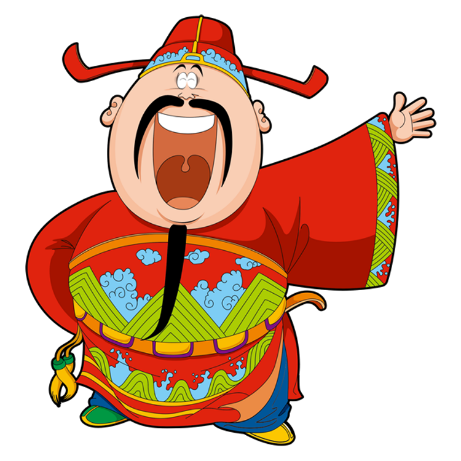 1
Hoàn thành bảng sau (theo mẫu)
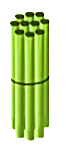 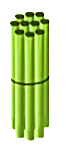 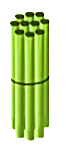 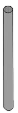 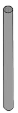 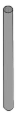 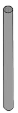 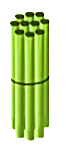 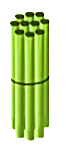 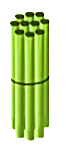 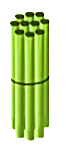 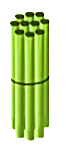 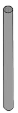 5
1
51
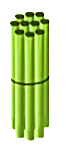 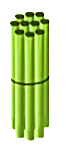 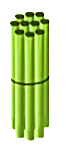 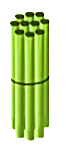 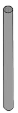 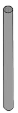 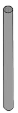 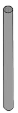 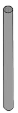 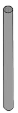 bốn mươi sáu
4
6
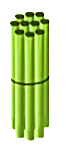 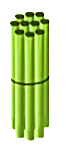 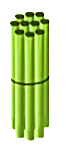 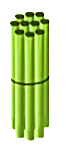 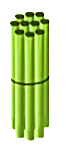 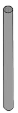 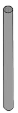 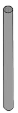 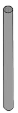 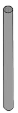 5
5
55
năm mươi lăm
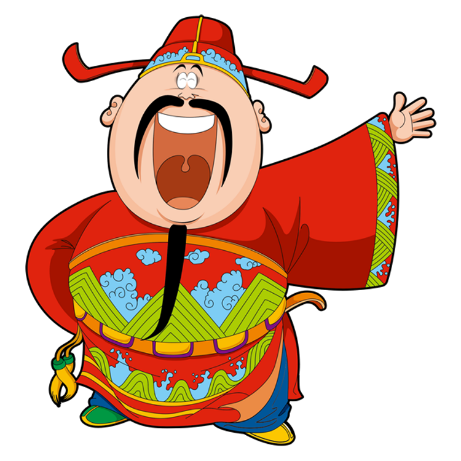 2
Tìm cà rốt cho thỏ.
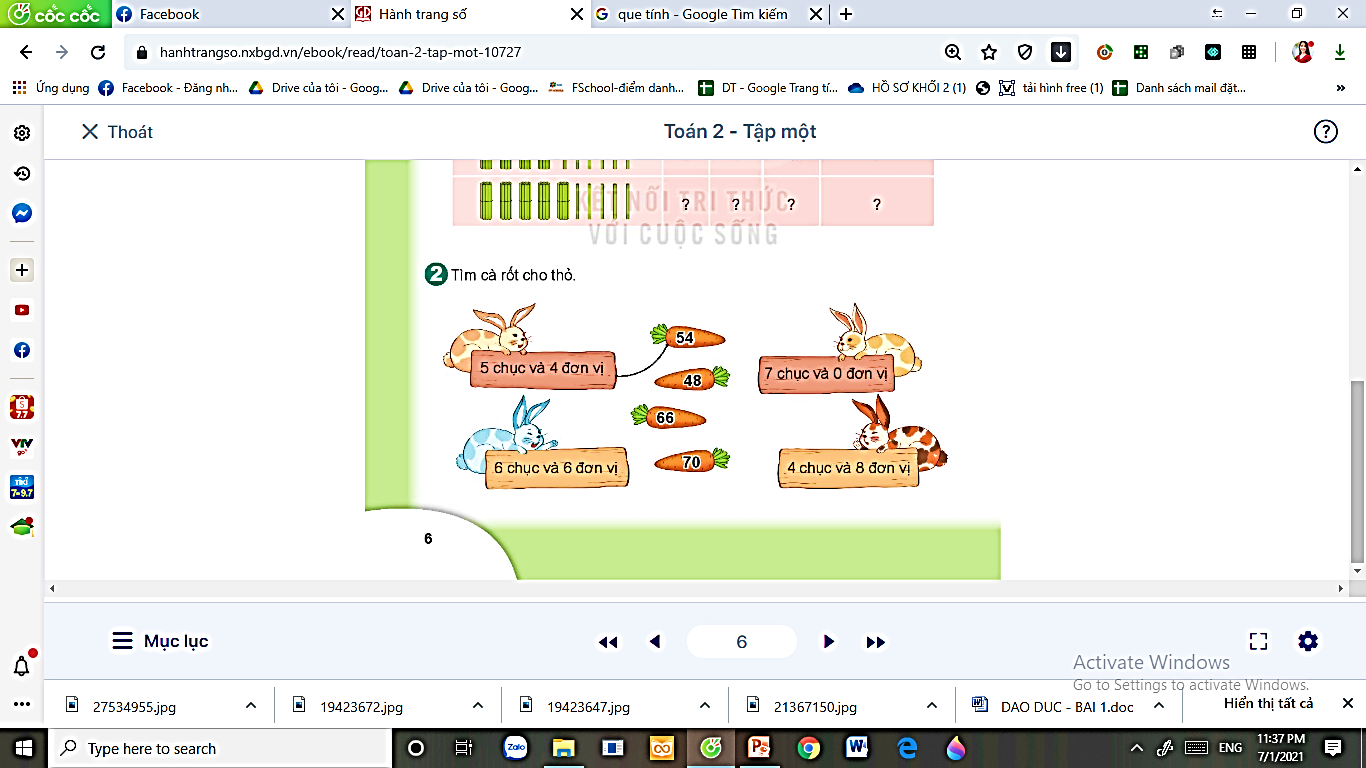 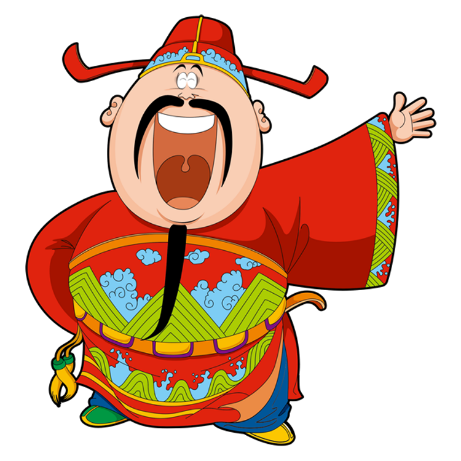 3
Hoàn thành bảng sau (theo mẫu)
75
sáu mươi tư
64
chín mươi mốt
1
9
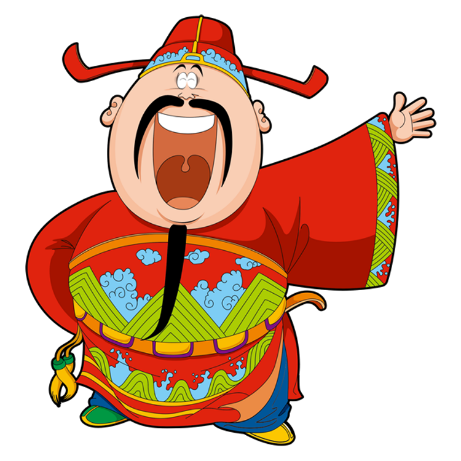 4
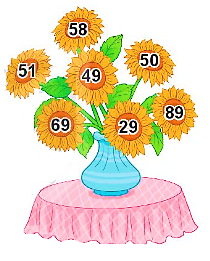 a) Tìm những bông hoa ghi số lớn hơn 60.
b) Tìm những bông hoa ghi số bé hơn 50.
c) Tìm những bông hoa ghi số vừa lớn hơn 50 vừa bé hơn 60.
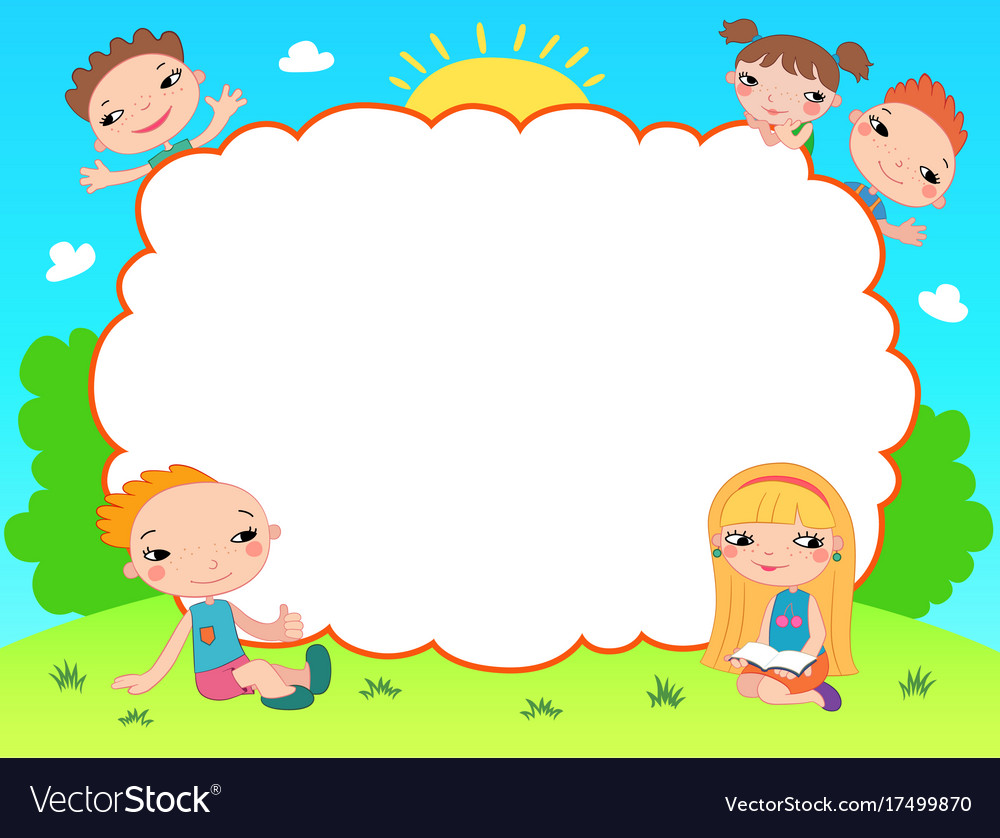 Các em vừa học xong bài gì?
Qua bài hôm nay, các em cần ghi nhớ điều gì?
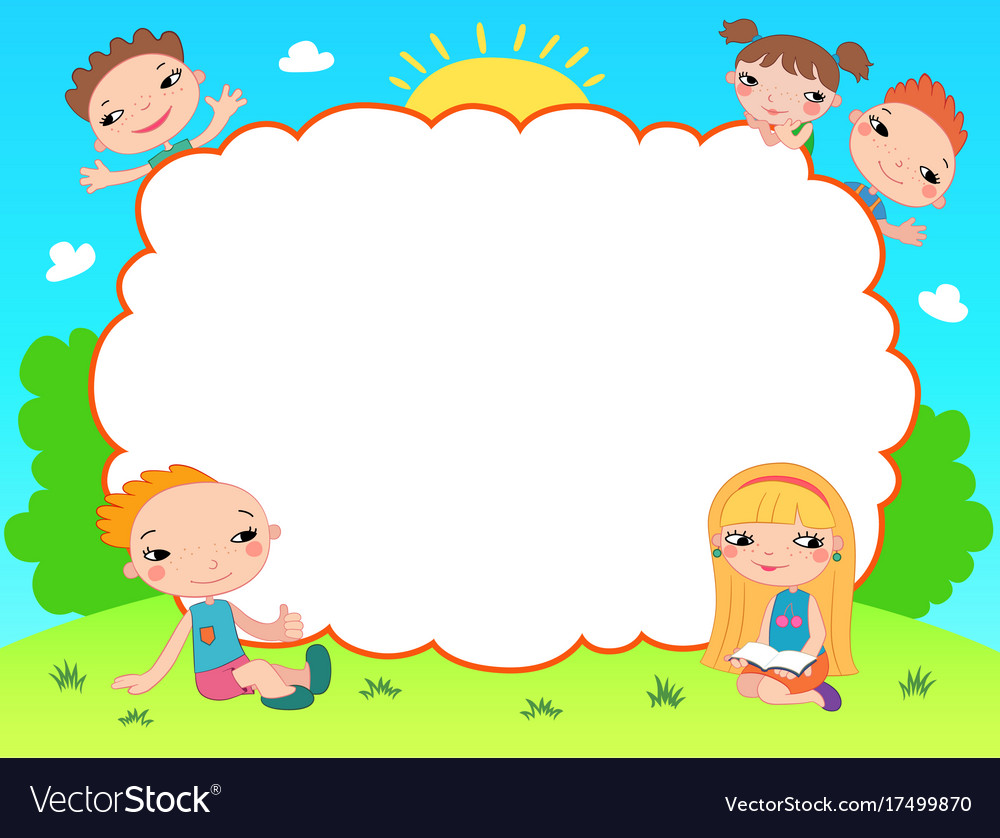 Dặn dò
Các em về nhà đọc lại bài.
Đọc Bài 2 Luyện tập Trang 7
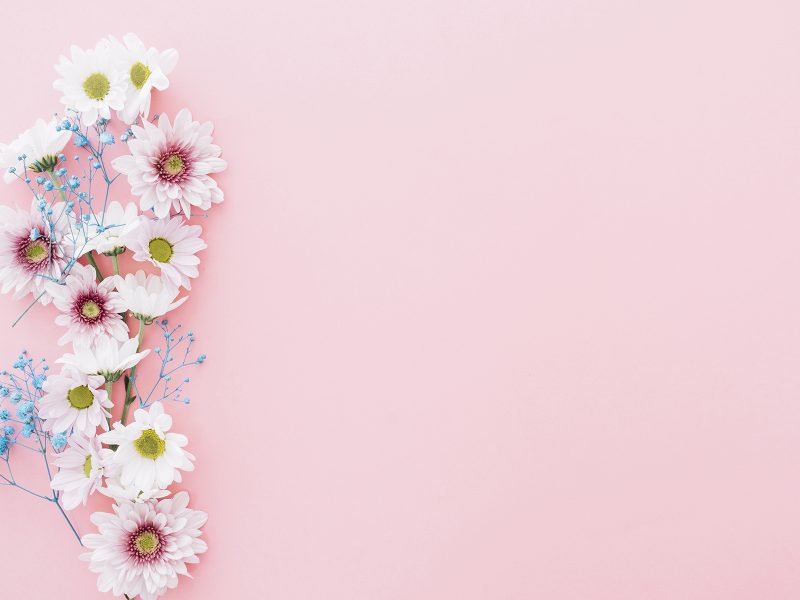 Chúc quý thầy cô mạnh khỏe, chúc các em chăm ngoan, học giỏi!